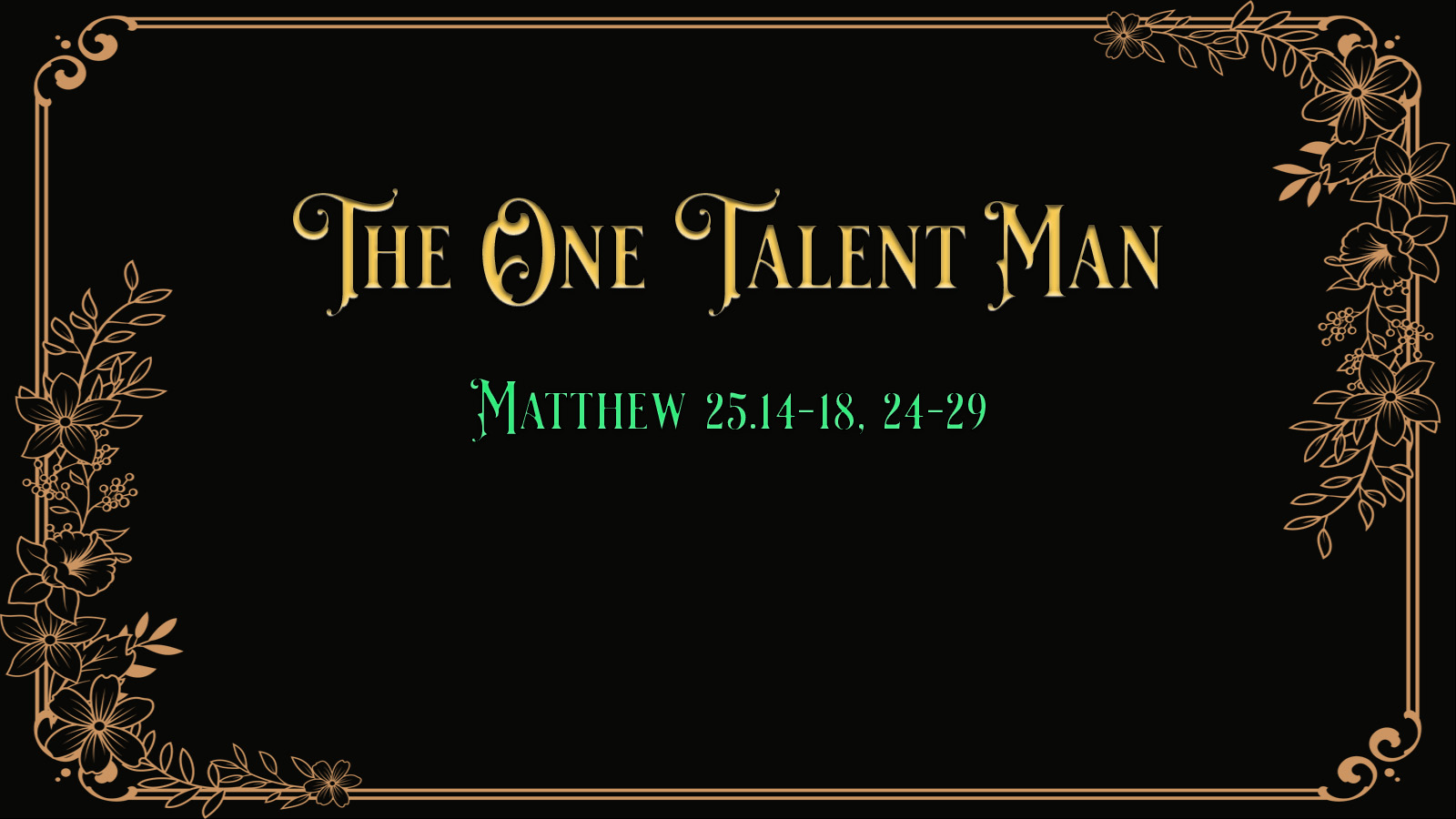 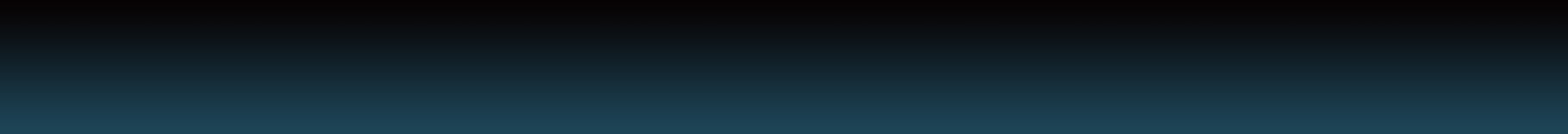 a. Familiar story 
b. Usually focus on working being productive 
c. Want to focus on the interactions of master / servant 
d. Examine the responses of the one talent man 
e. Draw parallels with our time / maybe own attitudes 
f. The interaction is brief and from the passage we have three responses 
	1. I knew that thou art a hard man 
	2. Hid thy talent in the earth 
	3. Lo, there thou hast that is thine 

Let’s take a look at these statements and the possible reasoning behind them ….
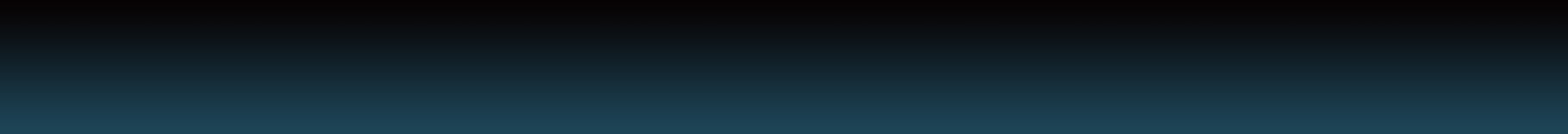 a. Matt 7.21 - Not every one that saith unto me, Lord, Lord
b. John 14.15 – If ye love me, keep my commandments 
c. Titus 1.16 – They profess that they know God; but in works deny him
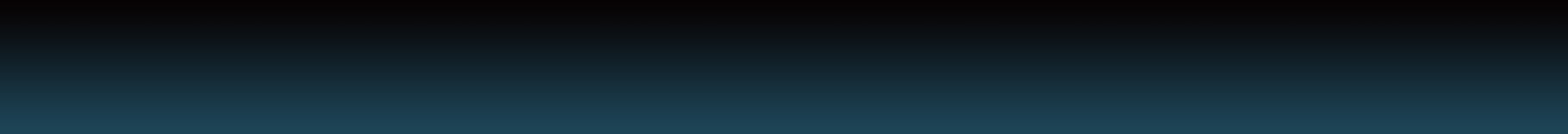 a. Isa 29.13 – Have removed their heart far from me … 
b. Matt 15.7-9 – In vain they do worship me … 
c. Rom 10.1-4 – They have a zeal toward God … 
d. Elements involved in this …
	1. Moses foretold of the prophet who was to come 
	2. That prophet would speak the words of God 
	3.  God would cut off those who did not hear the prophet 
	4. The prophets wrote of this prophet in great detail 
	5.  Christ came speaking the word of God / performing miracles 
	6.  He was hated, killed & raised from the dead by God - not secretly 
	7.  Church was established on the day of Pentecost with power
	8.  Parallels with the Jewish & “Christian” worlds today 
e. Jer 10.23 – Way of man not in himself … to direct his steps
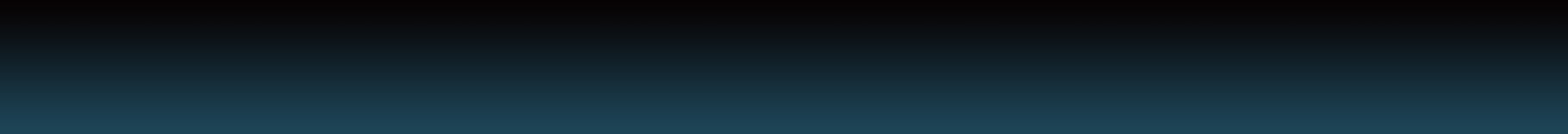 a. 1 Sam 15.13 – I have performed the commandment of the Lord 
b. 1 Sam 15.14 – What meaneth then this bleating of the sheep in mine ears 
c. 1 Sam 15.15 – For the people spared the best …. 
d. Luke 16.15 –  Ye are they which justify yourselves before men 
e. Matt 7.21-23 – Then will I profess unto them, I never knew you 
f.  John 14.15 – If ye love me keep my commandments
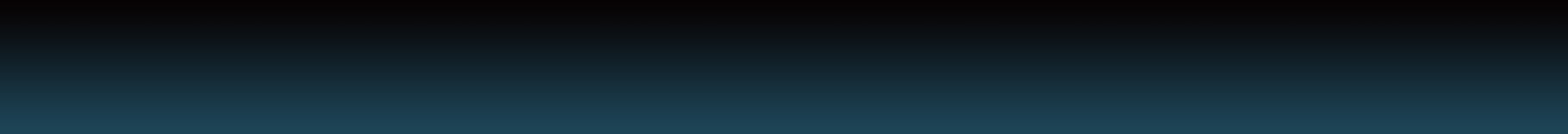 a. Here are the statements as presented in the scriptures 
		1. I knew that thou art a hard man 
		2. Hid thy talent in the earth 
		3. Lo, there thou hast that is thine 
b. Now let’s examine these for what they represent 
		1. I knew that thou art a hard man - or ... 
			a. flattery / false worship 
		2. Hid thy talent in the earth 
			a. alteration of expectations / directives 
		3. Lo, there thou hast that is thine 
			a. self justification
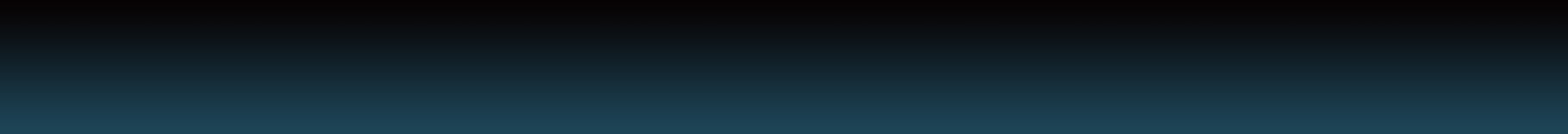 None of these will work but we see / hear them often & may think that way 

Matt 25.26-29 – His lord answered and said unto him, Thou wicked and slothful servant, thou knewest that I reap where I sowed not, and gather where I have not strawed: Thou oughtest therefore to have put my money to the exchangers, and then at my coming I should have received mine own with usury. Take therefore the talent from him, and give it unto him which hath ten talents. For unto every one that hath shall be given, and he shall have abundance: but from him that hath not shall be taken away even that which he hath. And cast ye the unprofitable servant into outer darkness: there shall be weeping and gnashing of teeth.